附件 1.4
班規樣本
1
班	班	規
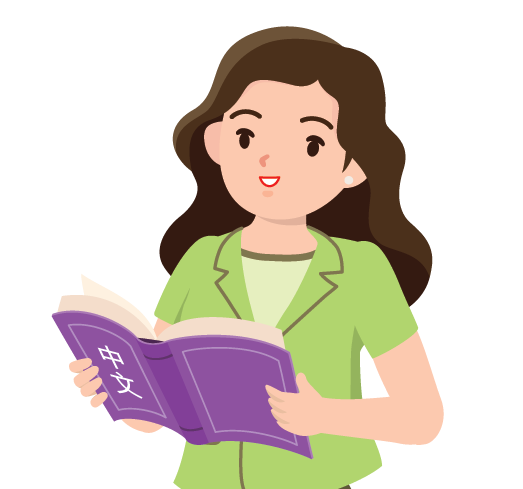 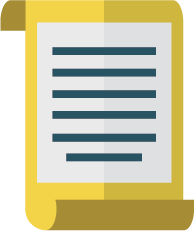 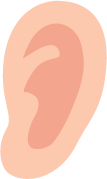 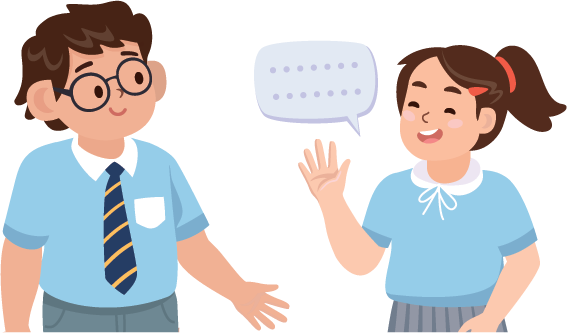 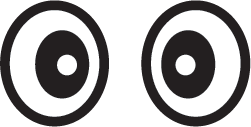 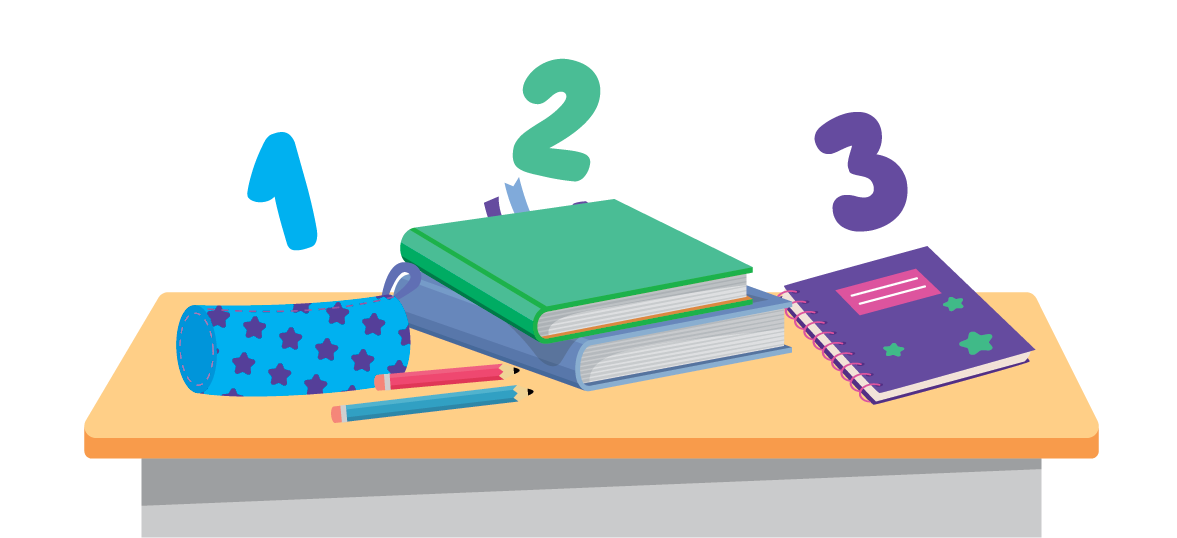 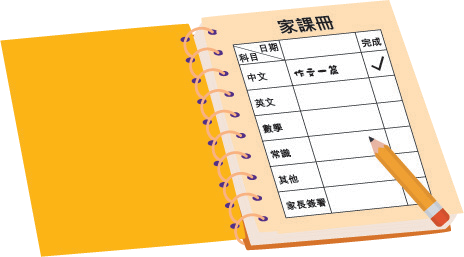 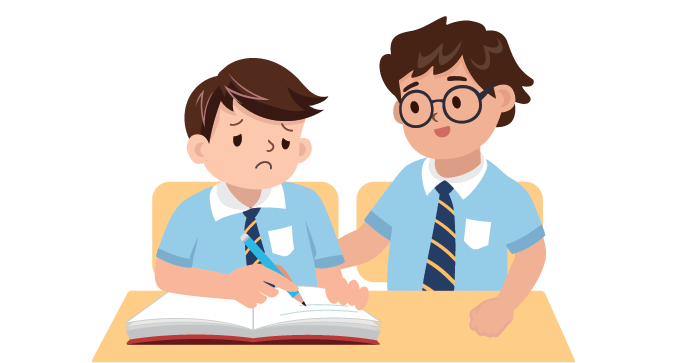 2
班	班	規
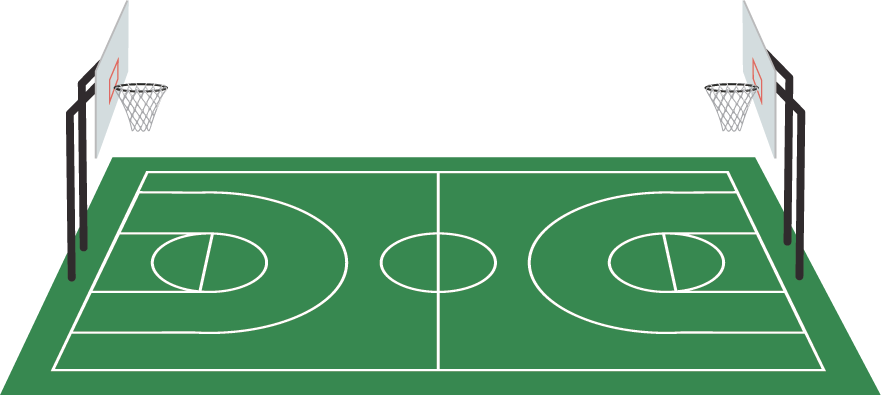 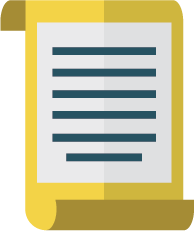 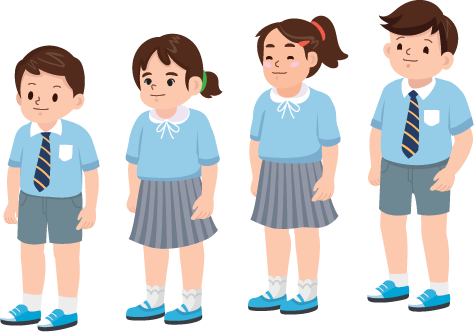 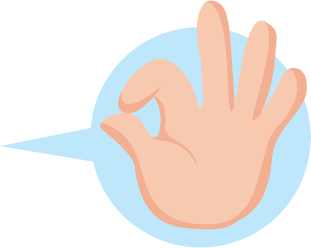 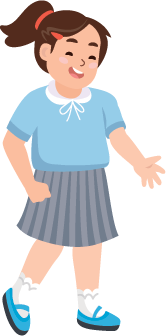 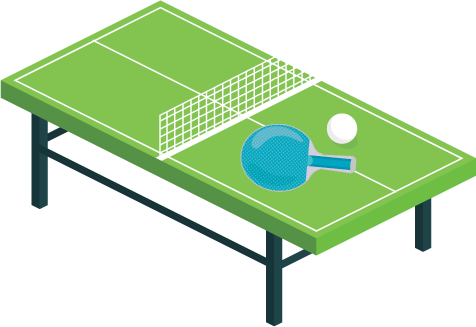 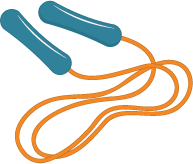 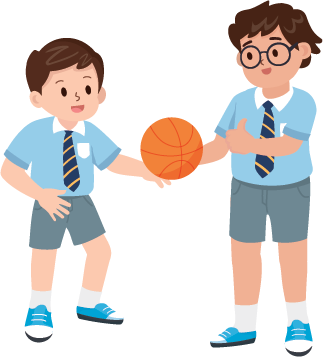 3